Die Verkündigung
Fra Angelico
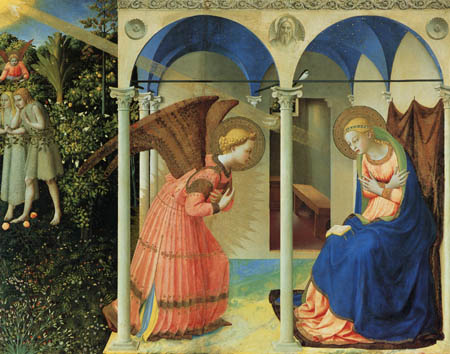 Fra Angelico
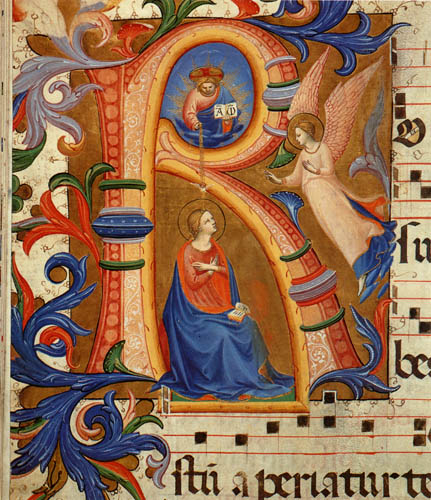 Petrus Bequerer
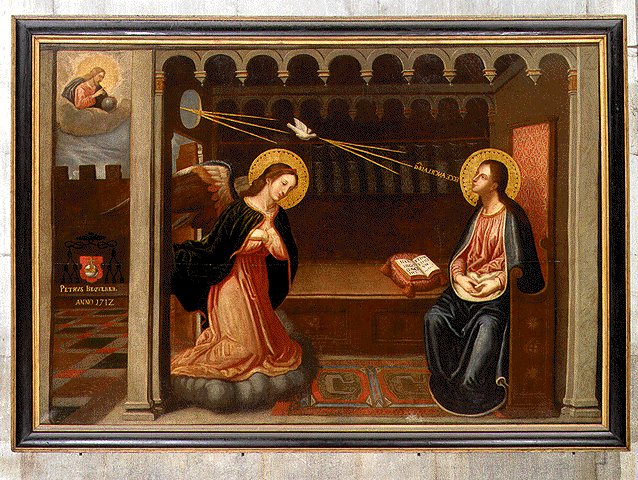 Michelino da Besozzo
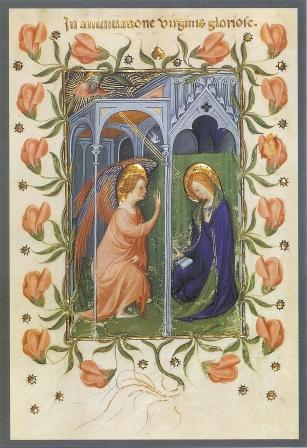 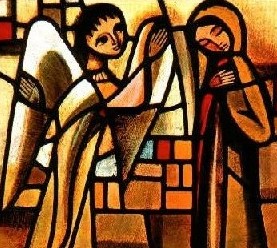 Angela Frübing
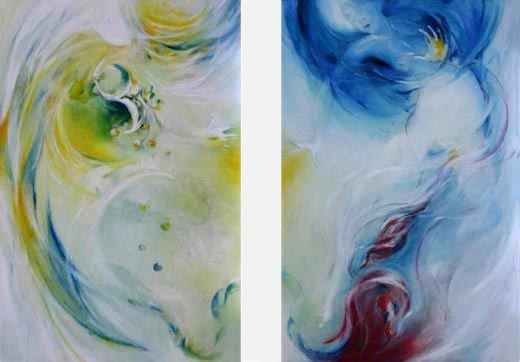